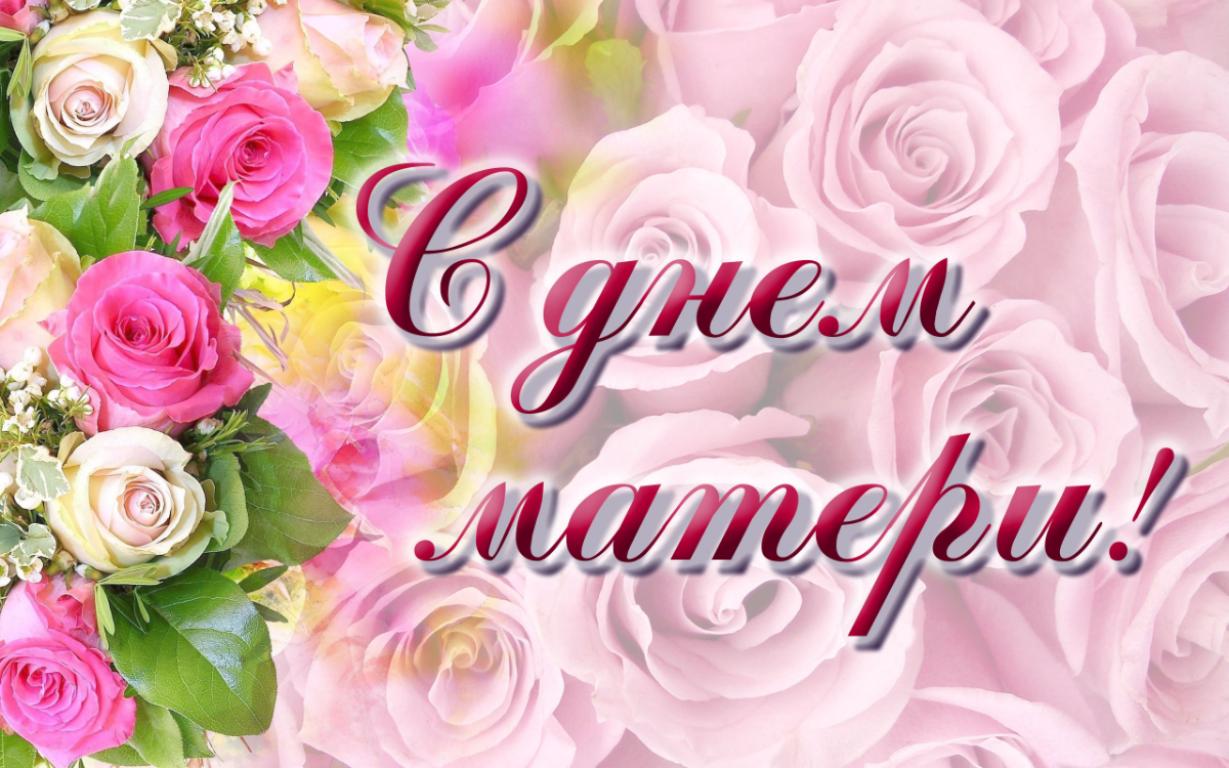 Мы дорогим нашим мамам                                                             Подарим весёлый концерт!                                                          Тепла и улыбок желаем,                                                                 Огромный вам детский привет!
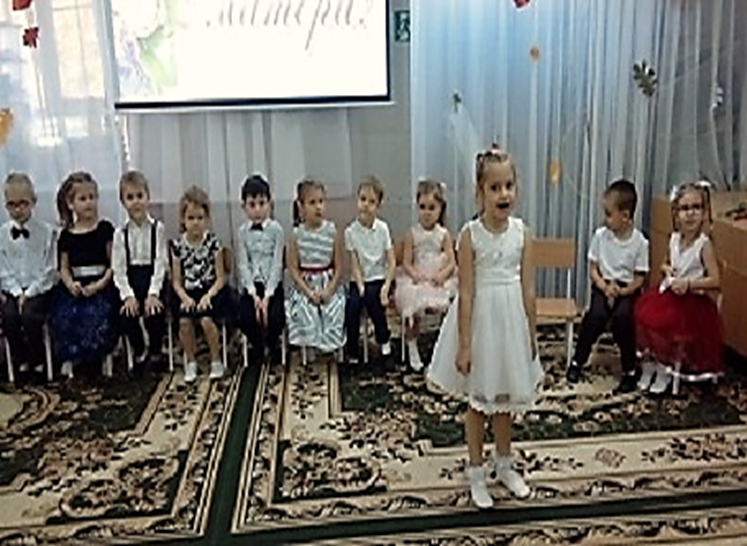 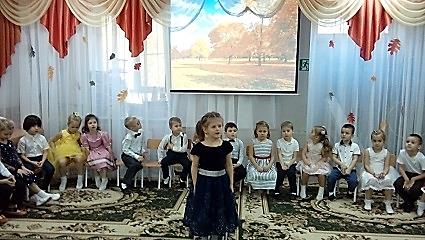 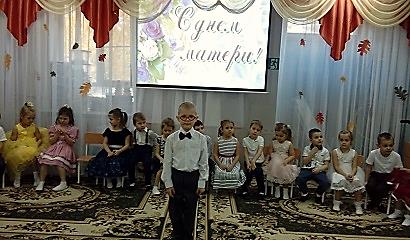 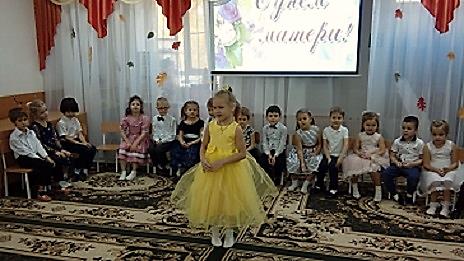 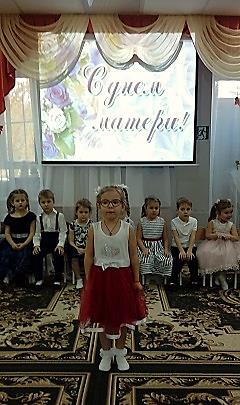 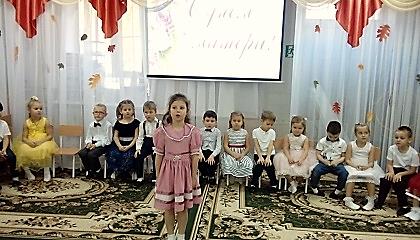 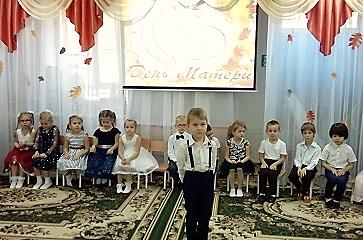 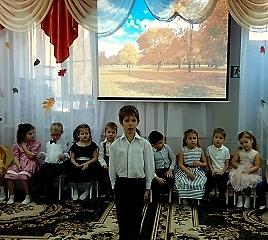 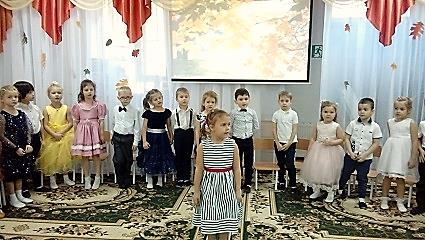